Nový zákon v oblasti příjmových daní
JUDr. Radim Boháč, Ph.D.
22. května 2012 - IFA
Osnova
Příjmové daně
Věcný záměr nového zákona o daních z příjmů
Nový zákon o daních z příjmů (NZDP)
Věcný záměr zákona o důchodových daních (ZDD)
Zákon o příjmových daních I
Reformní novela 2013 (zákon č. 458/2011 Sb.)
Zákon o příjmových daních II
Nový zákon 2014
Nový zákon v oblasti příjmových daní
2
1. Příjmové daně			1/2
Nový zákon v oblasti příjmových daní
3
1. Příjmové daně			2/2
současná právní úprava
č. 586/1992 Sb. 
č. 589/1992 Sb.
č. 592/1992 Sb.
návrh zákona o pojistném na důchodové spoření
č. 357/1992 Sb.
č. 593/1992 Sb.

nesystémová struktura zákonů
Nový zákon v oblasti příjmových daní
4
2. Věcný záměr zákona o daních z příjmů					1/2
usnesení vlády č. 531 z 23. května 2007
vláda uložila ministru financí zpracovat a vládě předložit do 31. prosince 2008 návrh nového zákona o daních z příjmů s cílem jeho výrazného zjednodušení 
předložen na konci roku 2008

stažen při projednávání v komisích LRV v lednu 2009
Nový zákon v oblasti příjmových daní
5
2. Věcný záměr zákona o daních z příjmů					2/2
jeden zákon upravující daně z příjmů

integrace zákona o rezervách, daně darovací a daně dědické

zrušení daně z převodu nemovitostí
Nový zákon v oblasti příjmových daní
6
3. Nový zákon o daních z příjmů (NZDP)
tvorba paragrafovaného znění

od listopadu 2008 do dubna 2010 

základ neschválený věcný záměr zákona o daních z příjmů

těžiště práce – tzv. skupina PS1 (odborníci z řad MF, akademické sféry a praxe)
Nový zákon v oblasti příjmových daní
7
4. Věcný záměr zákona o důchodových daních (ZDD)	   1/2
usnesení vlády č. 280 ze dne 19. dubna 2010
uloženo ministrovi financí, ministrovi práce a sociálních věcí a ministrovi zdravotnictví vypracovat věcný záměr zákona o daních z příjmů, pojistném na sociální pojištění a pojistném na veřejné zdravotní pojištění

práce od září 2010 do prosince 2010
novela č. 346/2010 Sb.
rozhodnuto psát přímo paragrafované znění
Nový zákon v oblasti příjmových daní
8
4. Věcný záměr zákona o důchodových daních (ZDD)	   2/2
nutnost spolupráce s MPSV a MZd

rozšíření koncepčních otázek právní úpravy daní z příjmů o koncepční otázky pojistných

nutnost zpracování RIA
Nový zákon v oblasti příjmových daní
9
5. Zákon o příjmových daních I
intenzivní práce na paragrafovaném znění
listopad 2010 – únor 2011

řešena zejména hmotněprávní problematika daní z příjmů

neřešena veřejná pojistná a společná procesní ustanovení

únor 2011 – rozhodnutí o rozdělení na 2 fáze
I. fáze – novely stávajících zákonů
II. fáze - nový zákon o příjmových daních
Nový zákon v oblasti příjmových daní
10
6. Reformní novela 2013
příprava od března 2011 do července 2011

novely stávajících zákonů – jedno inkasní místo

zákon č. 458/2011 Sb.

komplexní řešení zdanění loterií a jiných podobných her
Nový zákon v oblasti příjmových daní
11
7. Zákon o příjmových daních II
Základní informace
Úrovně příjmových daní z hlediska stanovení jejich základu
Struktura zákona o příjmových daních
Systém jednotlivých příjmových daních
Nový zákon v oblasti příjmových daní
12
A. Základní informace
zvažován na jaře 2012

obnovení konceptu zákona o příjmových daních se zohledněním zákona č. 458/2011 Sb.

zohlednění rekodifikace soukromého práva
nutnost opravy zákona č. 458/2011 Sb.
Nový zákon v oblasti příjmových daní
13
B. Úrovně příjmových daní z hlediska stanovení jejich základu
Nový zákon v oblasti příjmových daní
14
C. Struktura zákona o příjmových daních
hmotněprávní části podle jednotlivých peněžitých plnění
společná úprava daní z příjmů v jedné části
procesněprávní část upravující správu jednotlivých peněžitých plnění
obecná část pro všechny příjmové daně a pojistné z úhrnu mezd
zvláštní části k jednotlivým příjmovým daním pro fyzické osoby
zvláštní část k dani z příjmů právnických osob
zvláštní část k pojistnému z úhrnu mezd
Nový zákon v oblasti příjmových daní
15
D. Systém jednotlivých příjmových daní
východiska 
pokud možno stejný systém u všech příjmových daní
nutnost promítnutí harmonizace základu daně z příjmů fyzických osob a veřejných pojistných
systém předmětu a základu daní z příjmů
systematika příslušné části
Nový zákon v oblasti příjmových daní
16
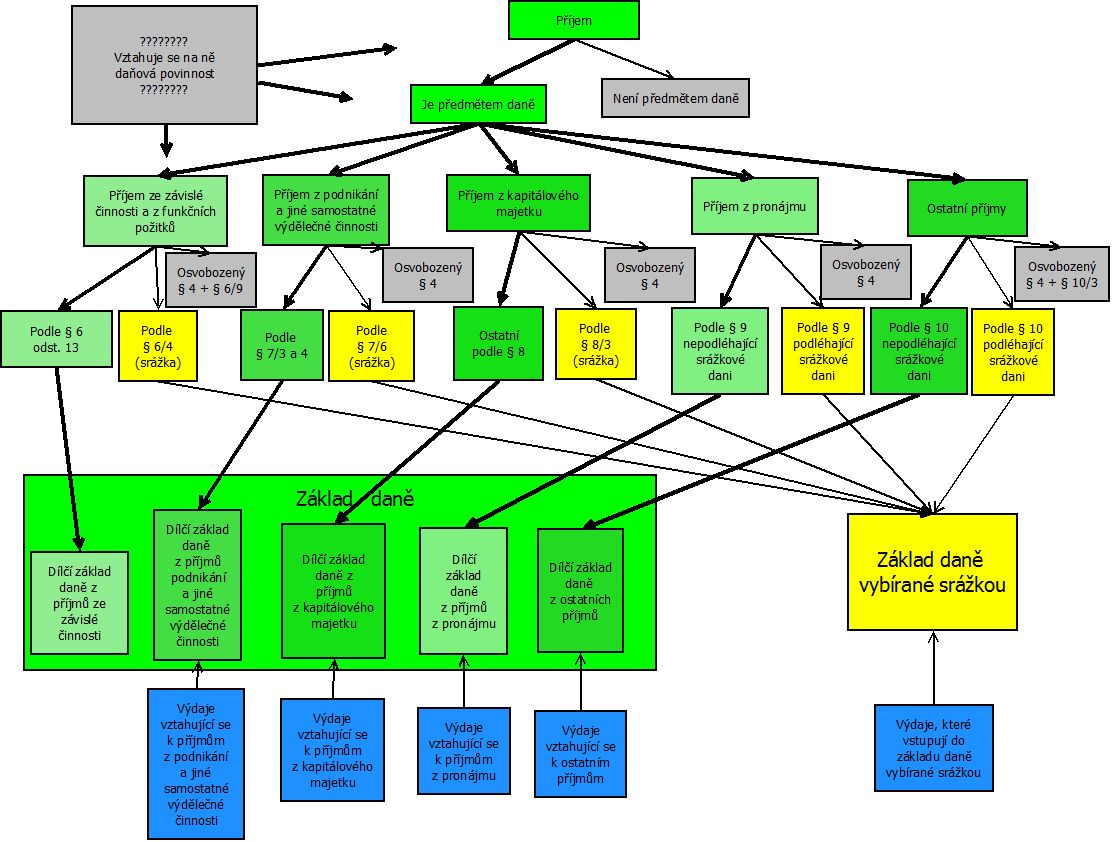 Z D P
Nový zákon v oblasti příjmových daní
17
Z  PD
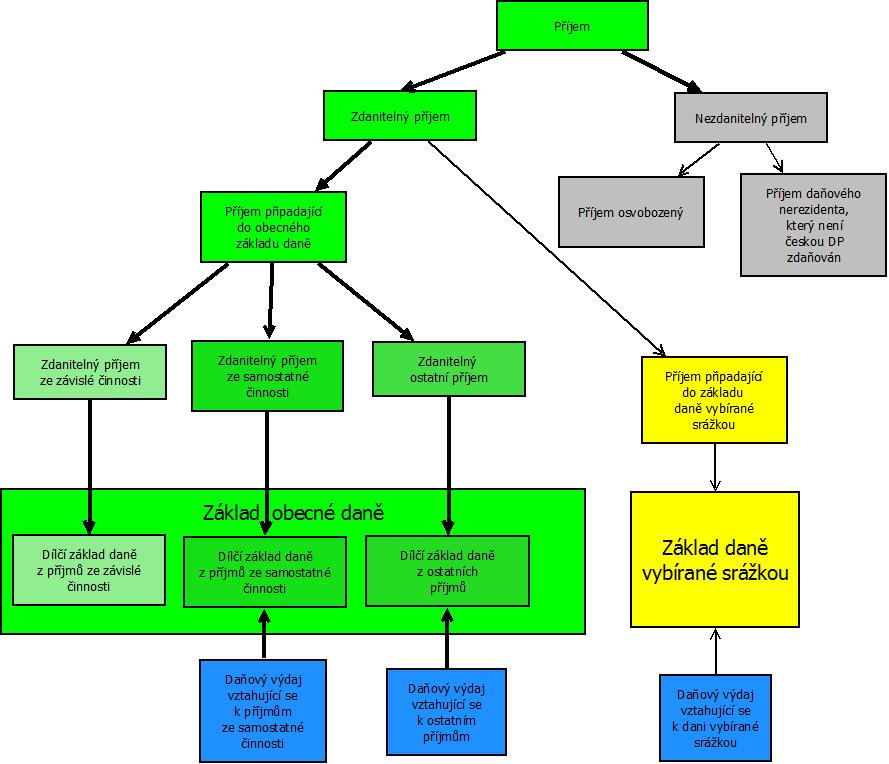 Nový zákon v oblasti příjmových daní
18
8. Nový zákon 2014		1/2
záměr vytvořit nový zákon upravující správu daně z příjmů fyzických osob a veřejná pojistná
bude obsahovat společná procesní ustanovení společná pro daň z příjmů fyzických osob a veřejná pojistná, tj. 
pojistné na důchodové pojištění,
pojistné na nemocenské pojištění,
pojistné na (veřejné) zdravotní pojištění,
pojistné na důchodové spoření,
pojistné z úhrnu mezd
Nový zákon v oblasti příjmových daní
19
8. Nový zákon 2014		2/2
zákon č. 586/1992 Sb., o daních z příjmů, zůstane zachován
dojde k vypuštění částí, které se týkají správy daně z příjmů fyzických osob a jejich integraci do nového zákona
procesní ustanovení týkající se ryze daně z příjmů právnických osob zůstanou v zákoně o daních z příjmů

možnost integrace hmotněprávní úpravy všech veřejných pojistných = nahrazení zákonů: 
589/1992 Sb., o pojistném na sociální zabezpečení a příspěvku na státní politiku zaměstnanosti
592/1992 Sb., o pojistném na všeobecné zdravotní pojištění
nového zákona o pojistném na důchodové spoření

nutno vyřešit vztah k daňovému řádu (zejm. § 233 an.)
Nový zákon v oblasti příjmových daní
20
Děkuji za pozornost !
Nový zákon v oblasti příjmových daní
21